Capturing Student Learning Outcomesvia
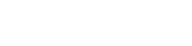 A Collaboration between the Center for Teaching & Learning and the College of Computing & Informatics
AAAT Meeting  December 12, 2017  Audrey Rorrer, Bruce Richards
College of Computing & informatics
2,790 Total
77% increase over last 5 years
CCI Assessment Context
CCI Assessment  Process
Spreadsheets
Canvas Pilot
VS
~15 Minutes
Hours of  Extra Work
Formative
(micro)
Compliance (macro)
Ye [Olde] Spreadsheet
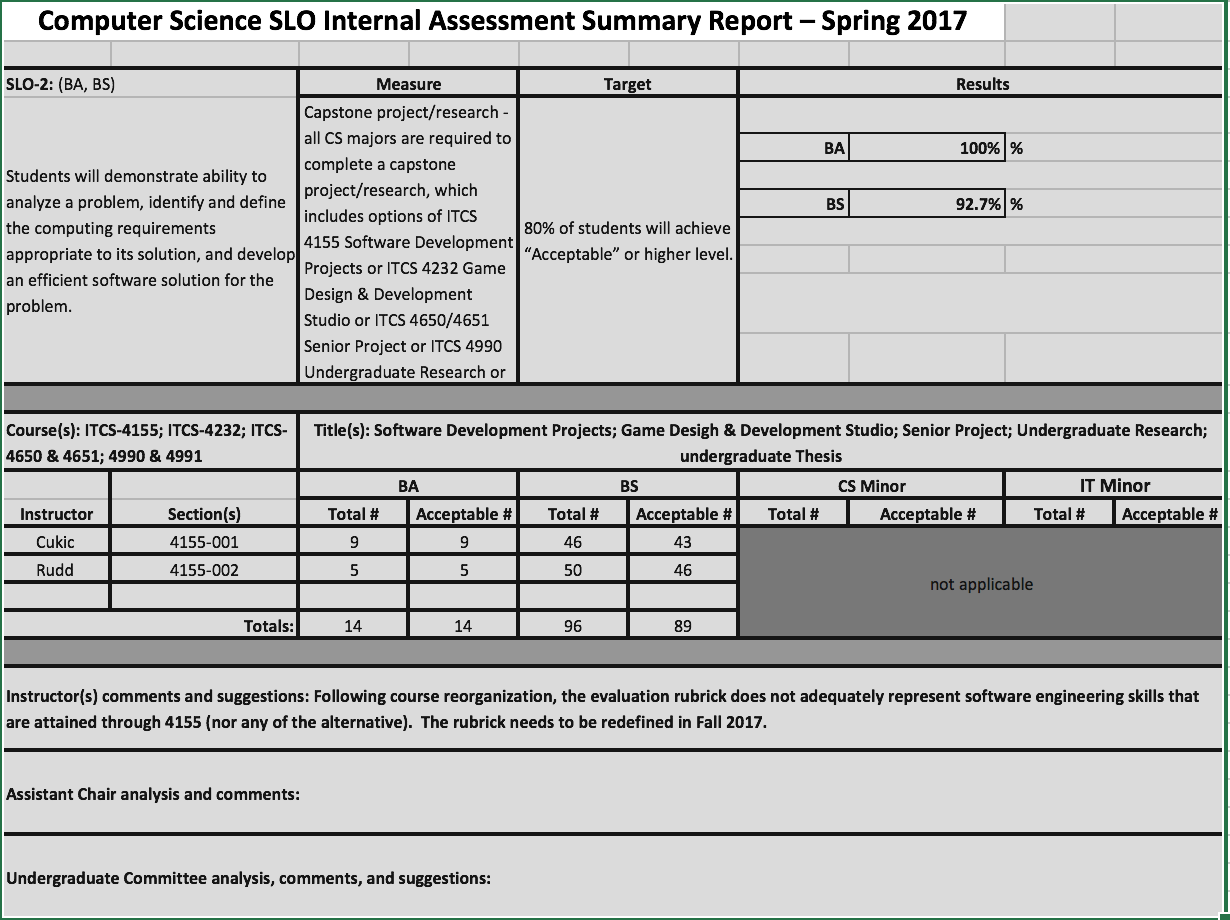 Dozens of these each term

No Score
The 2017 Pilot
Spring Term:  RUBRICS
5 Program SLOs  
3 Faculty      4 Course Sections      264 students
Fall Term:  TEST BANKS
1 Program SLO
1 Faculty     1 Course        51 students
[Speaker Notes: Stacey, Dale Marie, Nadia Najiir, Larry Mays]
The Canvas Output- Faculty View
What Faculty see

Administrator gets an aggregate spreadsheet of all SLO outcomes
The Canvas Output- CAD Reports
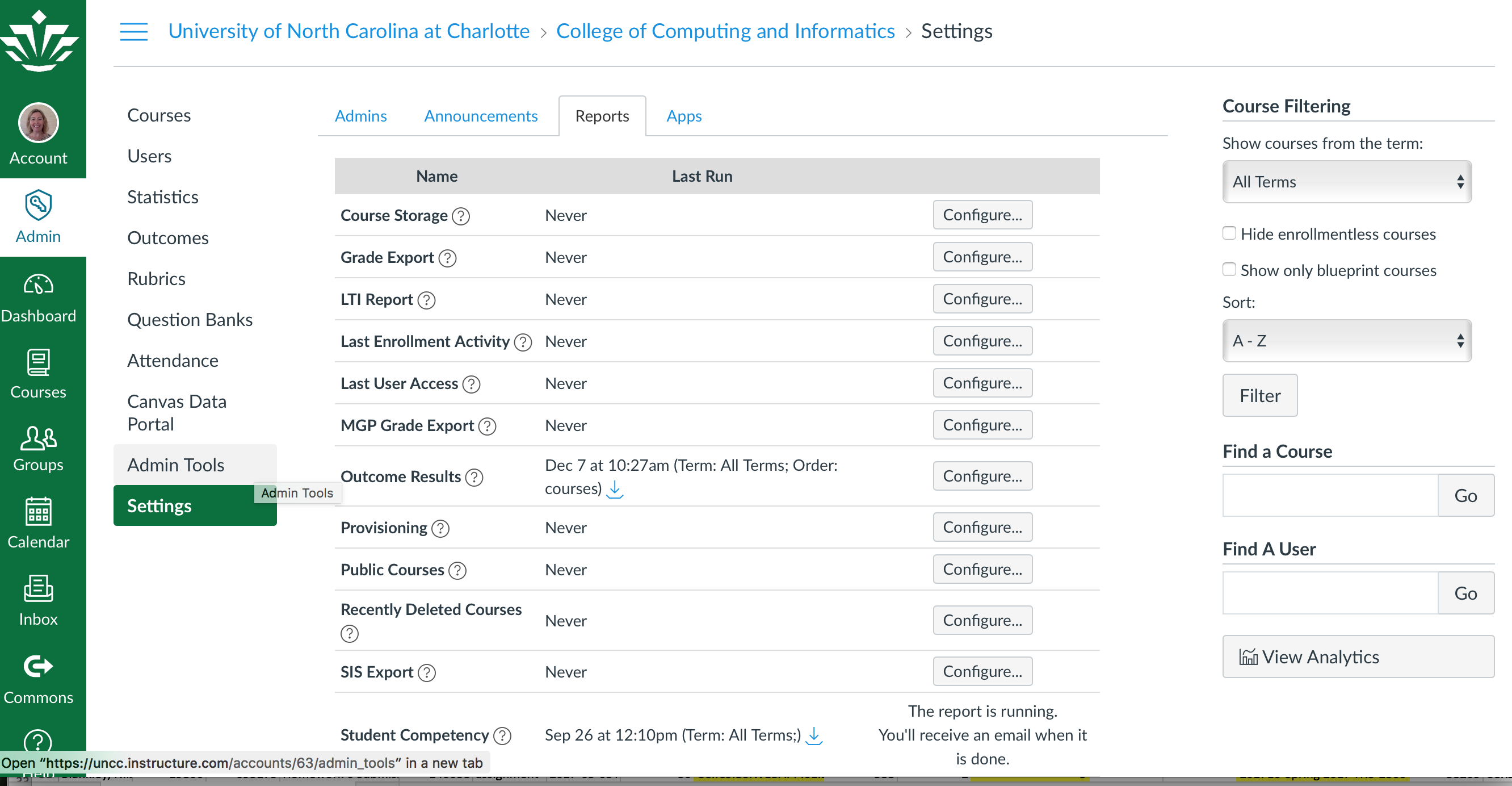 The Canvas Output- CAD Reports
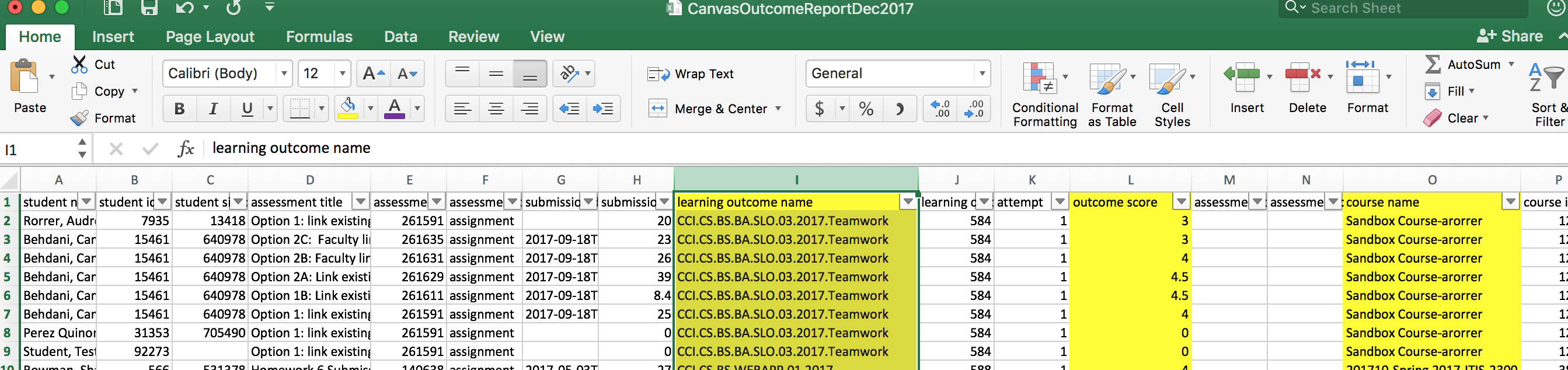 SIS ID in Banner
The standard Canvas Reports show the total Rubric Score
CTL Special Report shows sub-criteria scores
The Canvas Output-CTL Report
SIS ID in Banner
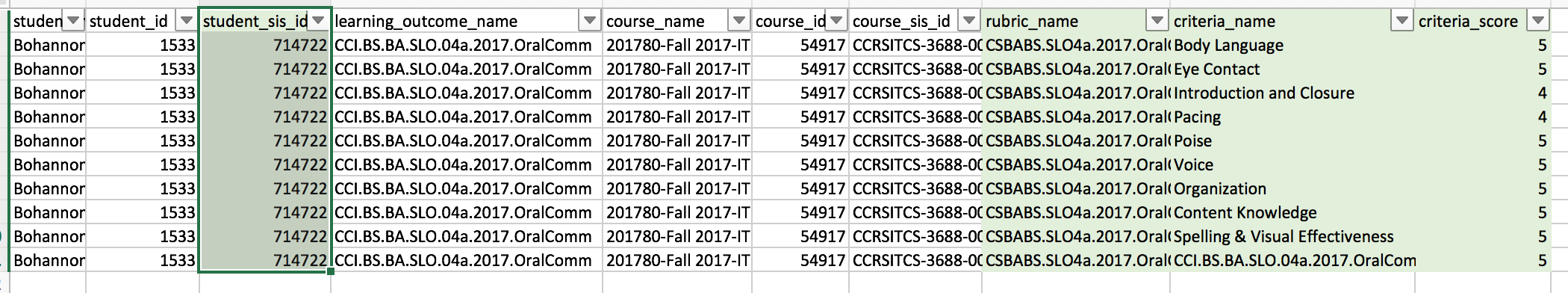 CTL Special Report shows sub-criteria scores and the Total Rubric Score
Linking Canvas Reports to Banner Data
One Approach:
Pull Canvas Reports (or CTL) into excel 
Pull Course Grades Report for CCI in Report Central
Final Grades by College, Department, Course for Term report
Pull [new] report of SIS IDs in Report Central
Cross-Walk the SIS ID to Banner Student ID
Address your assessment questions, e.g.
View demographic patterns of students who don’t meet performance criteria
Is pass/fail related to prior course performance, math scores, etc.?
Is pass/fail related to transfer status and particular transfer credit courses?
Linkage between Sis ID and Banner SID
Lessons Learned
Considerations
Live demo
Rubrics:
View Stacey Watson’s ITCS 3155 spring 2017 course
View Outcomes Testing Course to view rubric score options
Test Bank:
View Larry May’s BINF 1101 fall 2017 course
Report Generation:
View Canvas report pull
Thank you